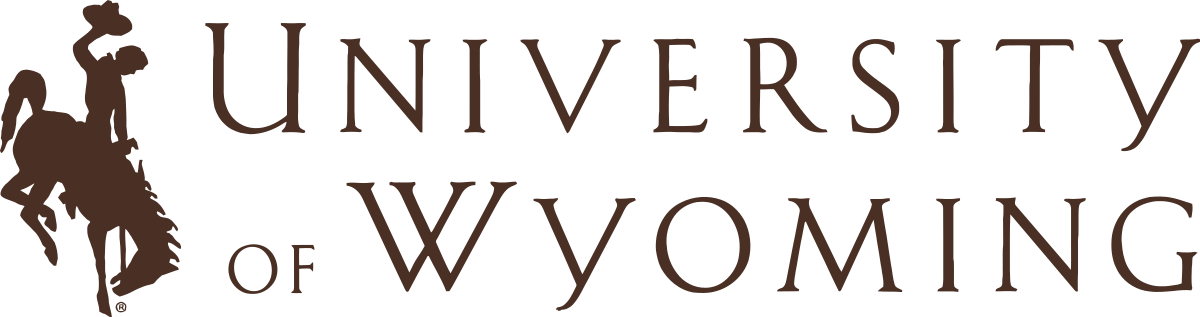 Faculty WorkloadAY 19-20 and AY 20-21
November 12, 2020
Faculty Workload
BOT Meeting: Thurs (11/12)
Regulation and Teaching Adjustments
University Regulation 2-9 (Faculty Workload)
“The University maintains a flexible workload policy that allows academic units to capitalize on each faculty member’s strengths to mee the mission of the university, college and academic unit.”
Baseline teaching load for full-time tenure stream faculty and non-tenure track faculty with primary teaching responsibility is 15 and 21 credits per academic year, respectively
Remainder of workload is allocated to:
Research and creative endeavors
Service 
Extension
Outreach/Engagement
Advising
Administration

Adjustments to Teaching Load
Excellence in research and creative activity
Graduate student research supervision
Teaching related adjustments associated with large classes and non-classroom teaching
Professional service
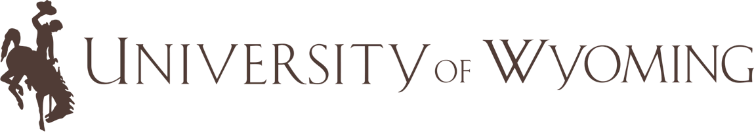 2
Faculty Workload
BOT Meeting: Thurs (11/12)
AY 2019-20
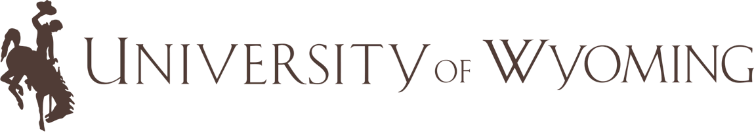 3
Faculty Workload
BOT Meeting: Thurs (11/12)
AY 2020-21
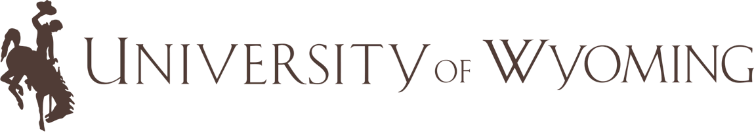 4